2012 Science WarDiplomatics
Gamemakers of Postech
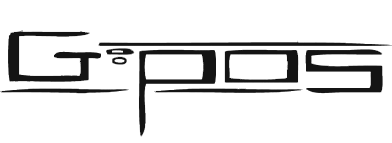 Rule
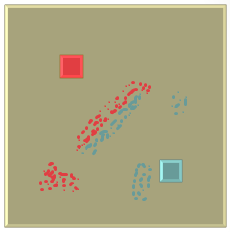 Map Size : 40 by 40

동시 턴 방식

자동 병력 생산

병력 비율 고정
목표:  상대 본진의 터렛을 모두 제거하라!
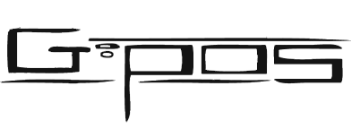 [Speaker Notes: 위 그림에서 본진(네모) 주변에 있는 주황색(하늘색) 동그라미가 터렛을 나타냅니다.]
Units
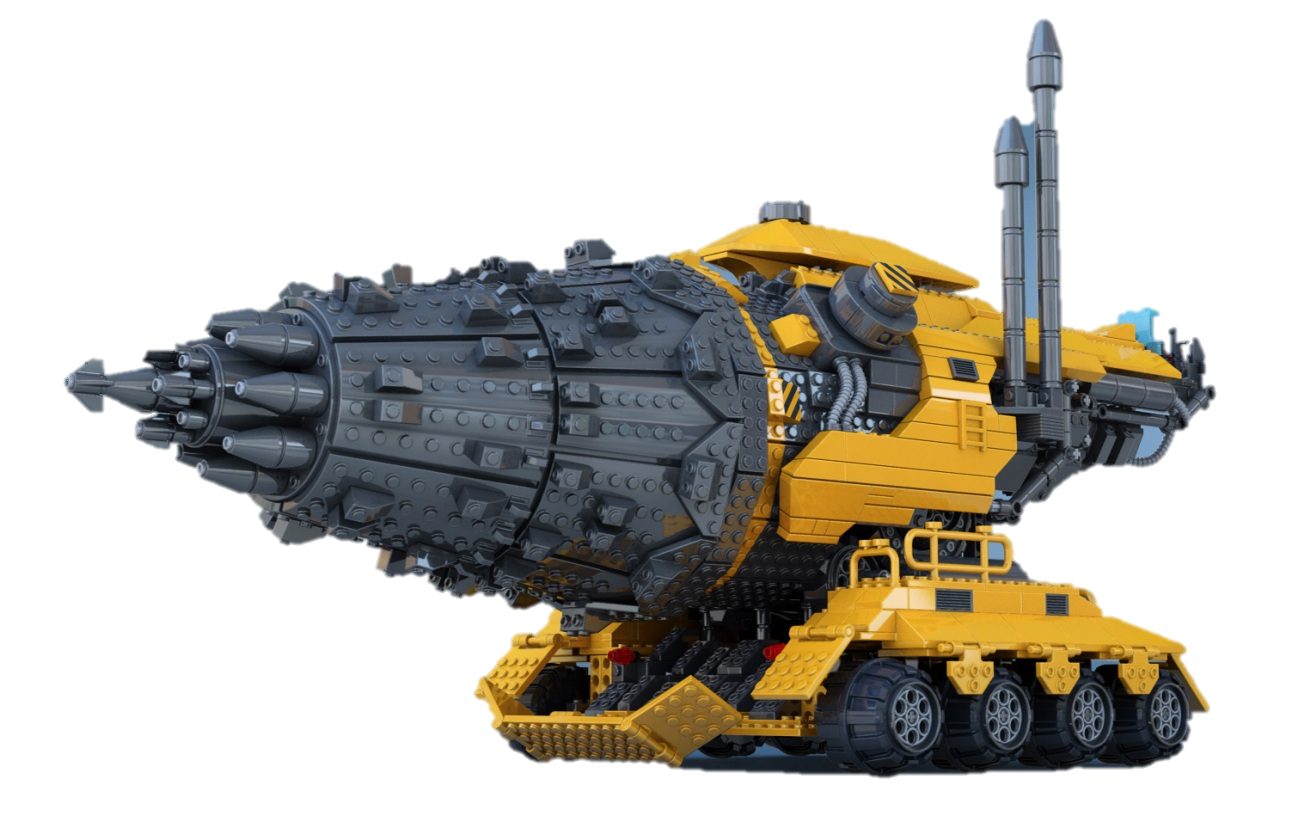 Drill Tank
(High Power)
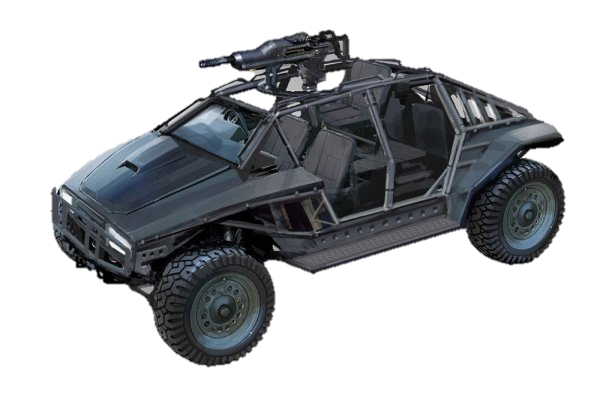 Scout
(High Speed)
Artillery
(Long Range)
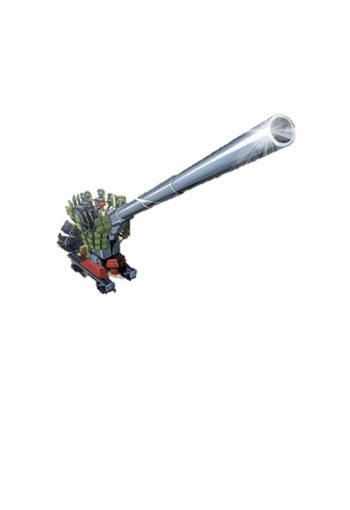 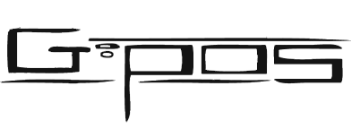 [Speaker Notes: 각 유닛 종류의 명칭은 달라질 수 있습니다.]
Battle Example
공격
공격
공격
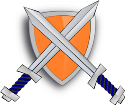 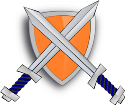 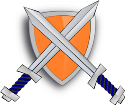 방어
방어
D
D
D
D
D
D
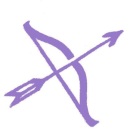 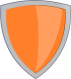 공격지원
D
방어
지원
V
방어측 승리
(공격측 이동 실패)
공격측 승리
(방어 유닛 제거 및공격 유닛 이동)
∴ 많으면  유리!
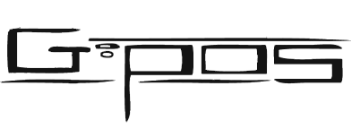 Screen
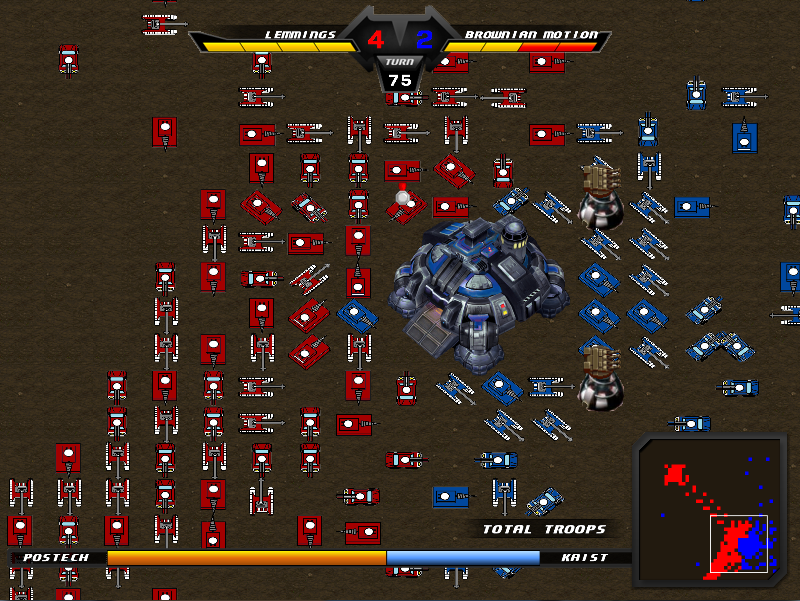 턴 수 및
남은 터렛 수
전체 유닛 통계
미니맵
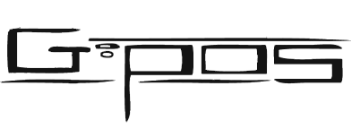 [Speaker Notes: 개발 중 스크린 샷으로, 아직 유닛 그림이 임시인 상태입니다.]
Screen
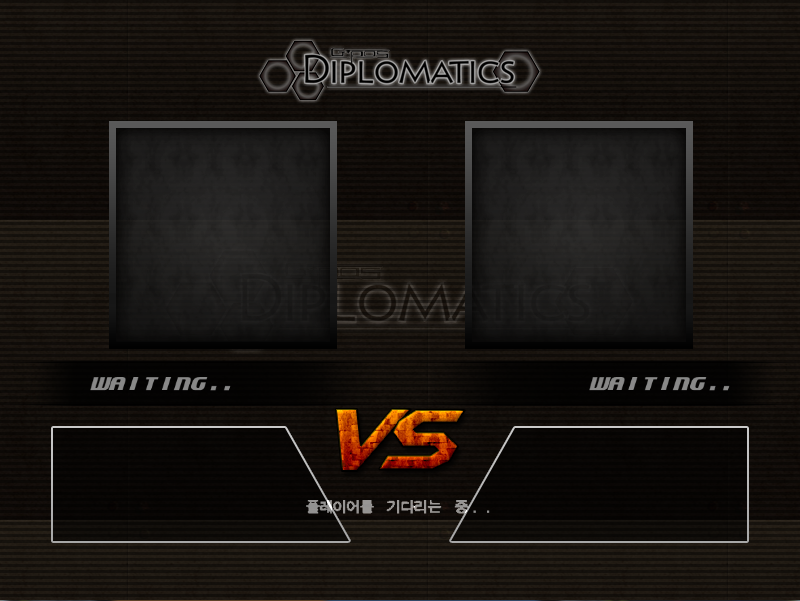 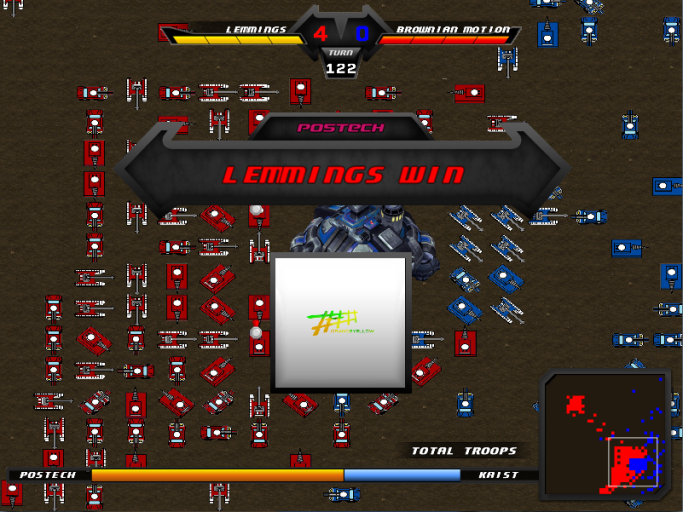 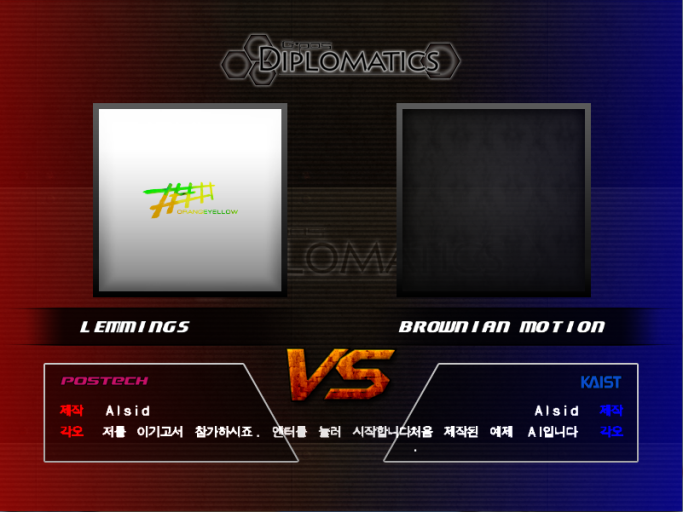 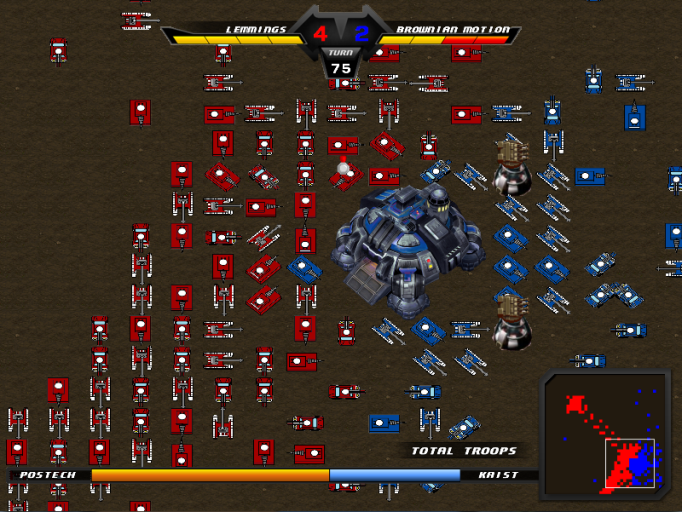 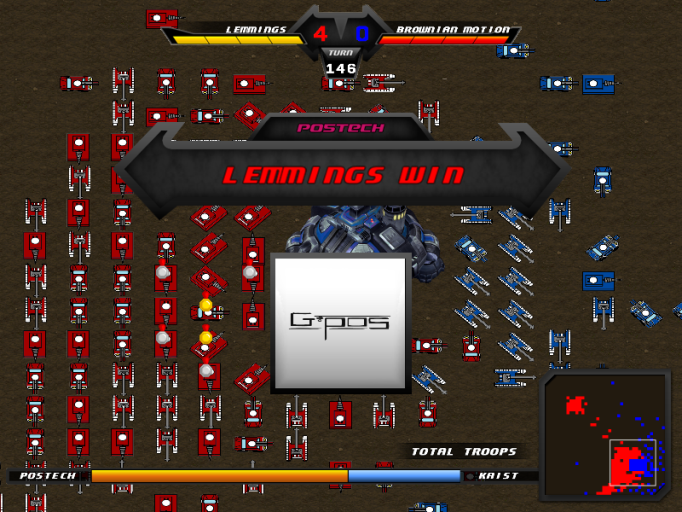 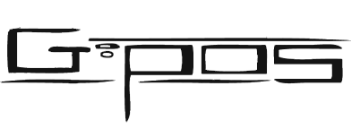